Temperatura zraka
SUNČEVO ZRAČENJE (RADIJACIJA)
do Z. pov. dospijeva oko 50%	
dio zračenja propuštaju oblaci → DIFUZNO
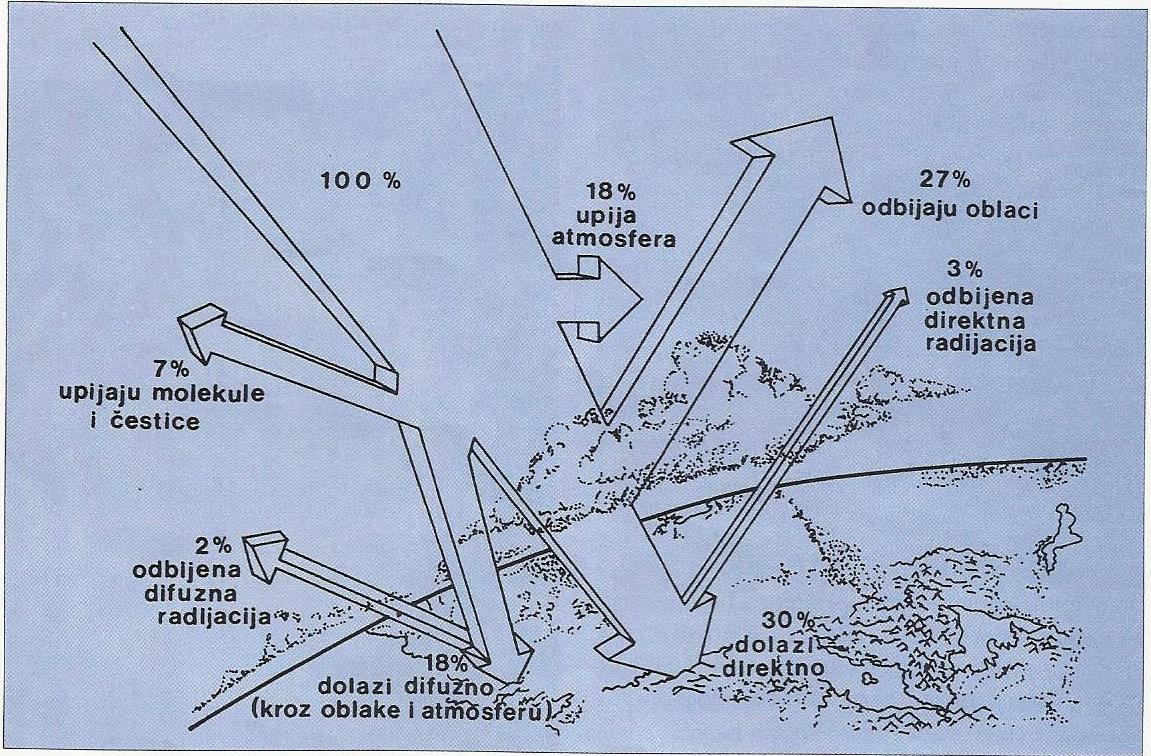 ALBEDO – sposobnost odbijanja S. zraka
→ najveći ima snijeg
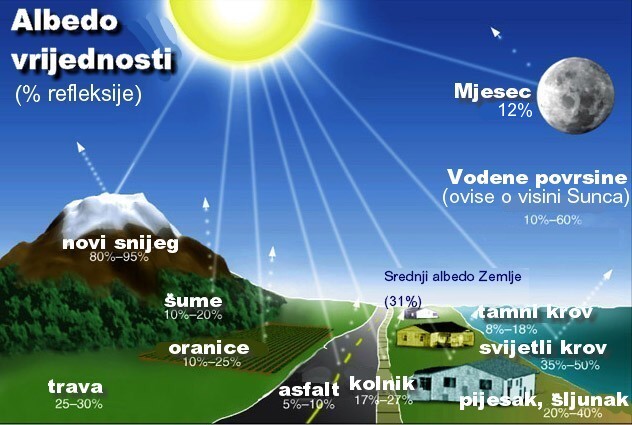 Z. zračenje (TERESTRIČKO) - dugovalno i nevidljivo
→ upija ga atmosfera → EFEKT STAKLENIKA
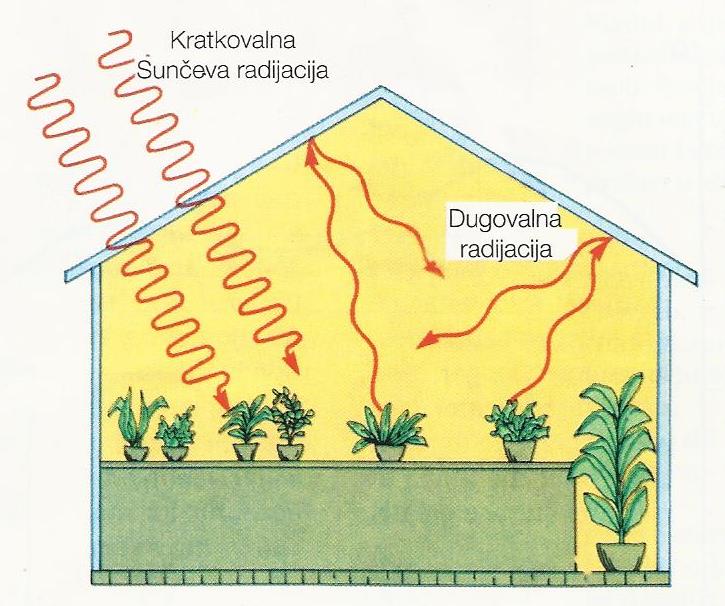 zagrijanost ovisi o: - kutu upada S. zraka 
                                  - nagibu padina
                                  - INSOLACIJI
                                  - trajanju dana
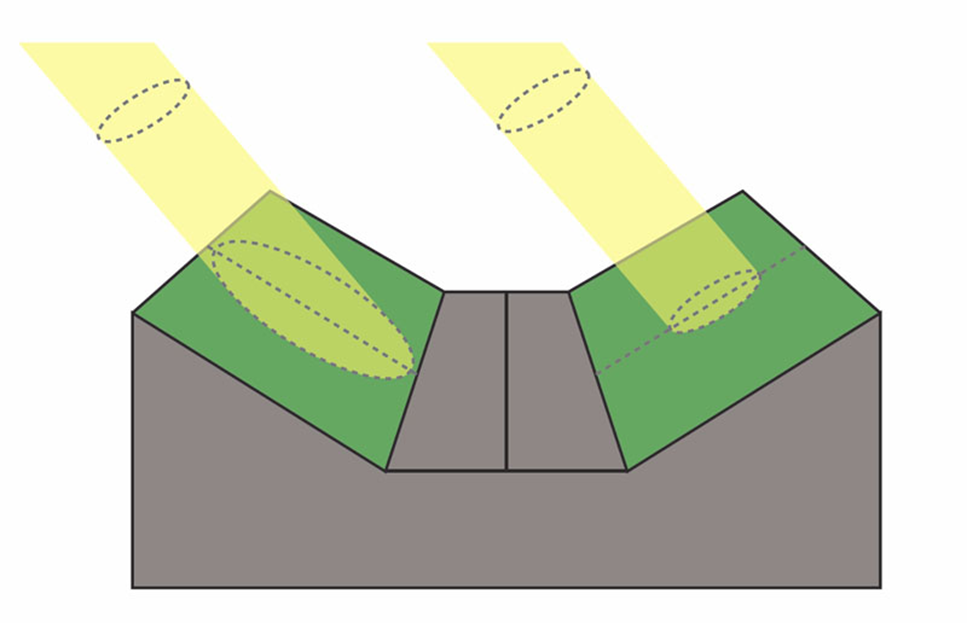 TEMPERATURA ZRAKA
najviše ovisi o terestričkom zračenju
stupanj topline
srednja dnevna temp.: 7h + 14h + 21h + 21h
                                                      4
DNEVNA AMPLITUDA temp.= max. – min. temp.
GODIŠNJA AMPLITUDA temp. = srednja srpanj – siječanj
→ najmanja uz more → MARITIMNOST
→ najveća duboko u kopnu → KONTINENTALNOST
geog. raspodjelu temp. prikazuju IZOTERME
TERMIČKI EKVATOR
max. = 57,8 °C (Libija)
min. = -89,2 °C (Vostok)
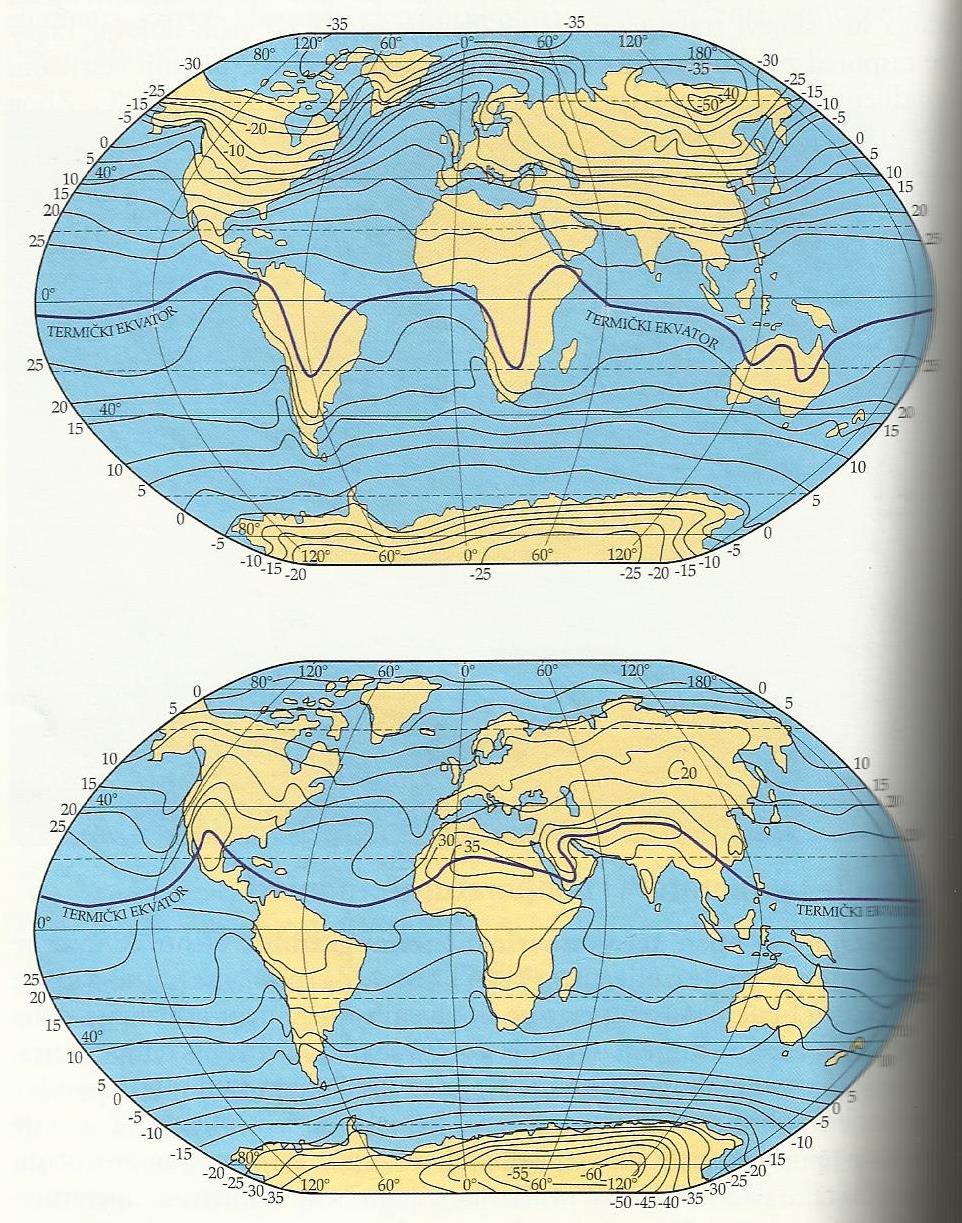 normalna stratifikacija temp. – 0,5 °C/100 m NV
→ obrnuto – temperaturna inverzija
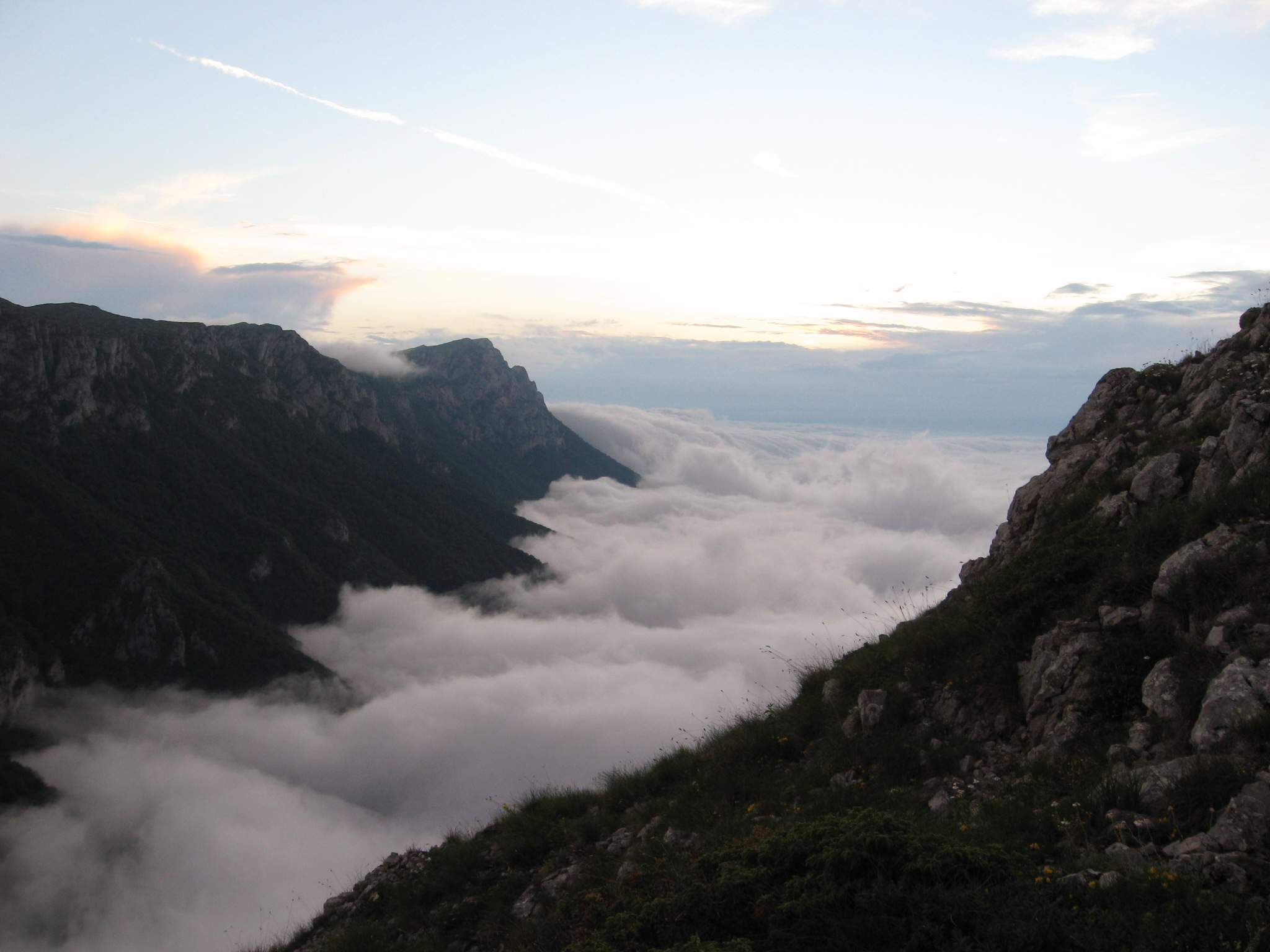 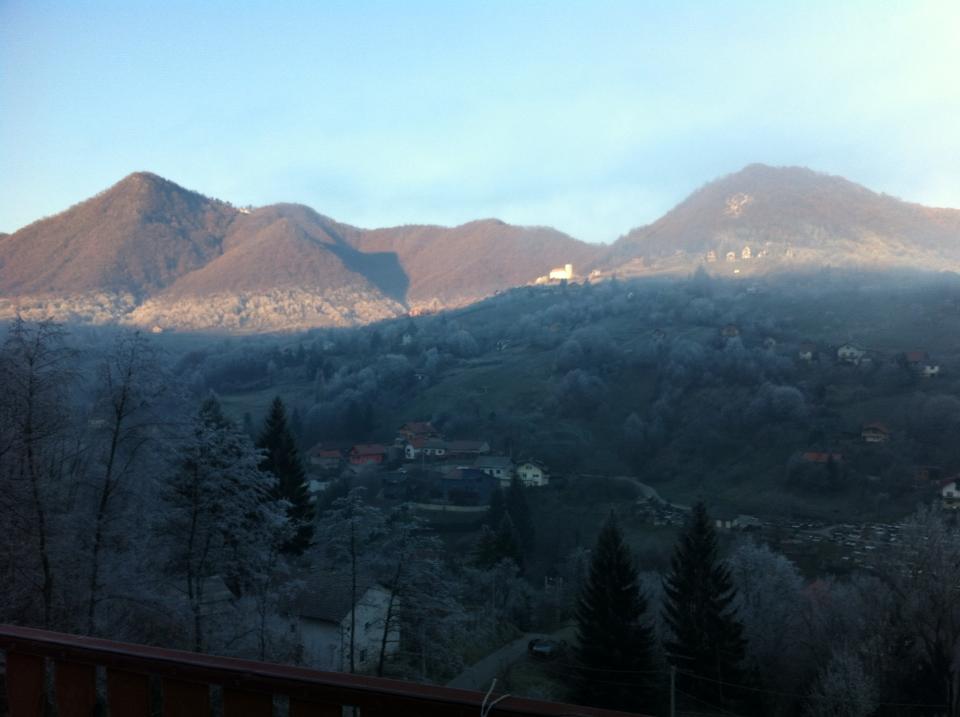 Srednje mjesečne temp. za Delnice 2010.
Izračunati srednju godišnju temp.
Izračunati godišnju amplitudu temp.
Izraditi dijagram. 







Rješenje: 
7,9 °C 
22,9 °C
Srednje mjesečne temp. za Parg 2010.
Izračunati srednju godišnju temp.
Izračunati godišnju amplitudu temp.
Izraditi dijagram.